МБДОУ «Детский сад «Солнышко»«Покормите птиц зимой!»
Баженова О.В. – воспитатель

Р. п. Мучкапский 2016 год
Проект в средней группе(сроки с 1.02.2016г по 20.02.2016г.)
Руководитель проекта: Баженова 
Ольга Васильевна –воспитатель

Участники:
Воспитанники 4-5лет
Родители воспитанников
Проблема
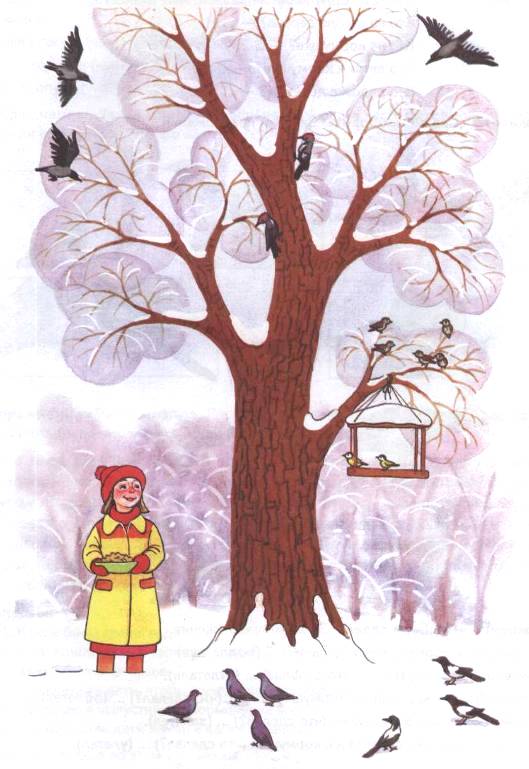 Зимний период самый сложный для пернатых, когда корм находится под снегом, а температура не превышает 
минус 10 градусов
Цель проекта:
Экологическое образование детей
Задачи:
Привлечь детей к изучению природы родного края;
Знакомство с сезонными явлениями в природе и в жизни птиц.
Развивать наблюдательность и внимание
Первый этап
Родительское собрание, где предложено было родителям сделать кормушки для птиц.
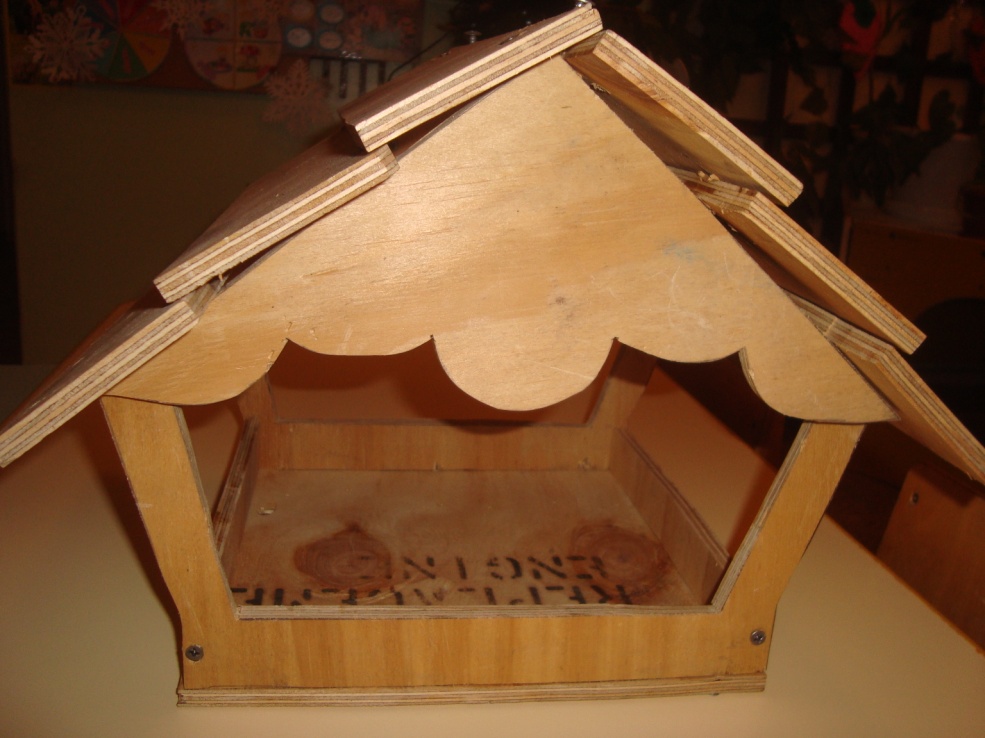 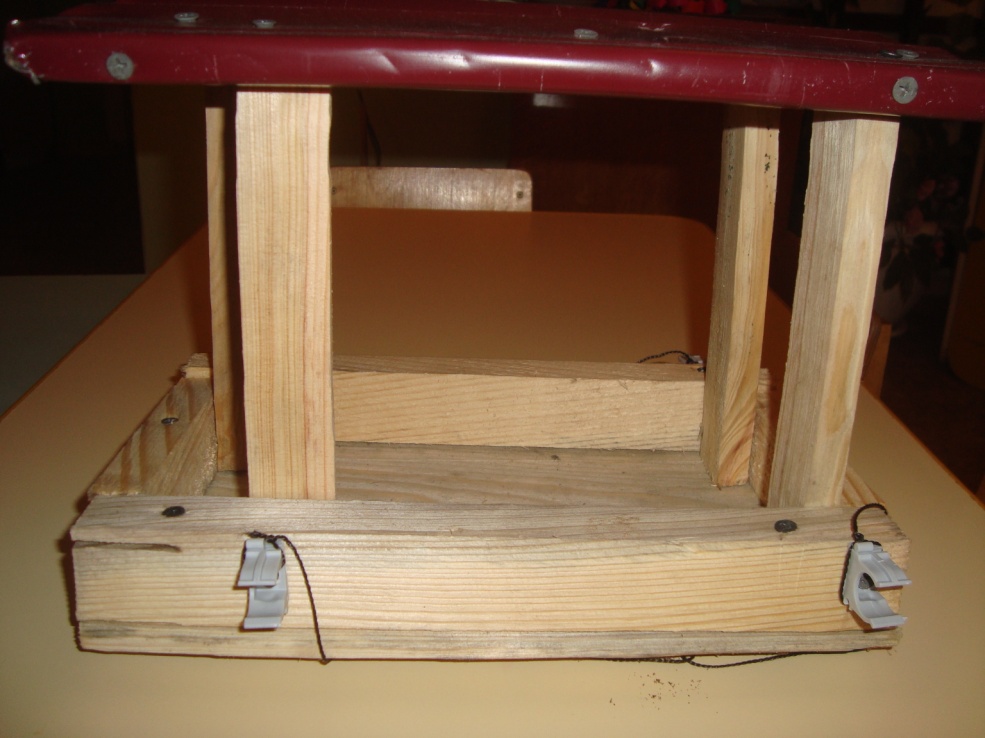 Второй этап
Развесить кормушки.
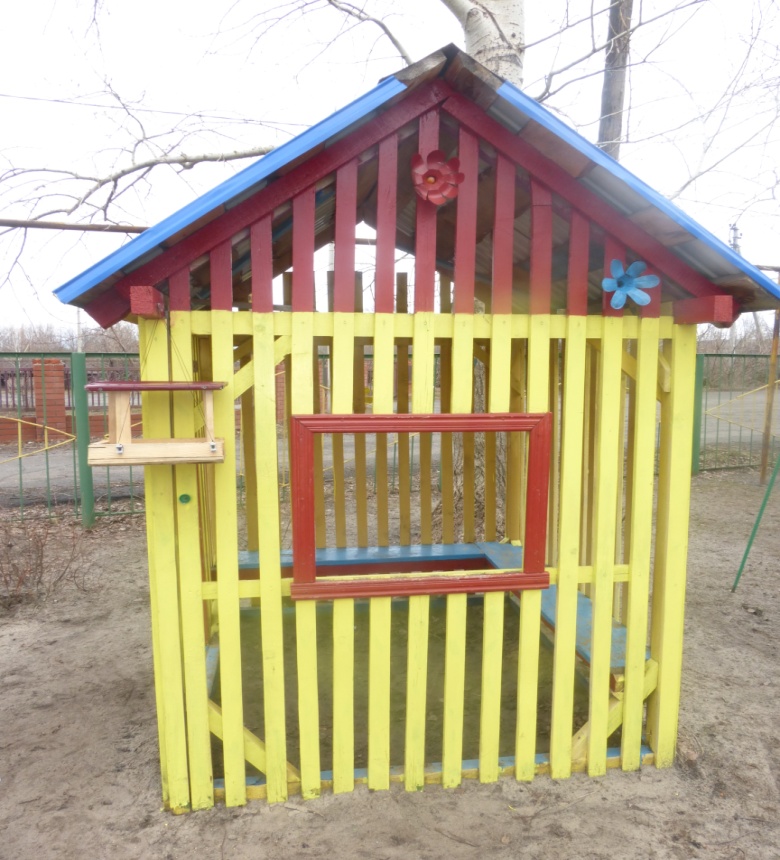 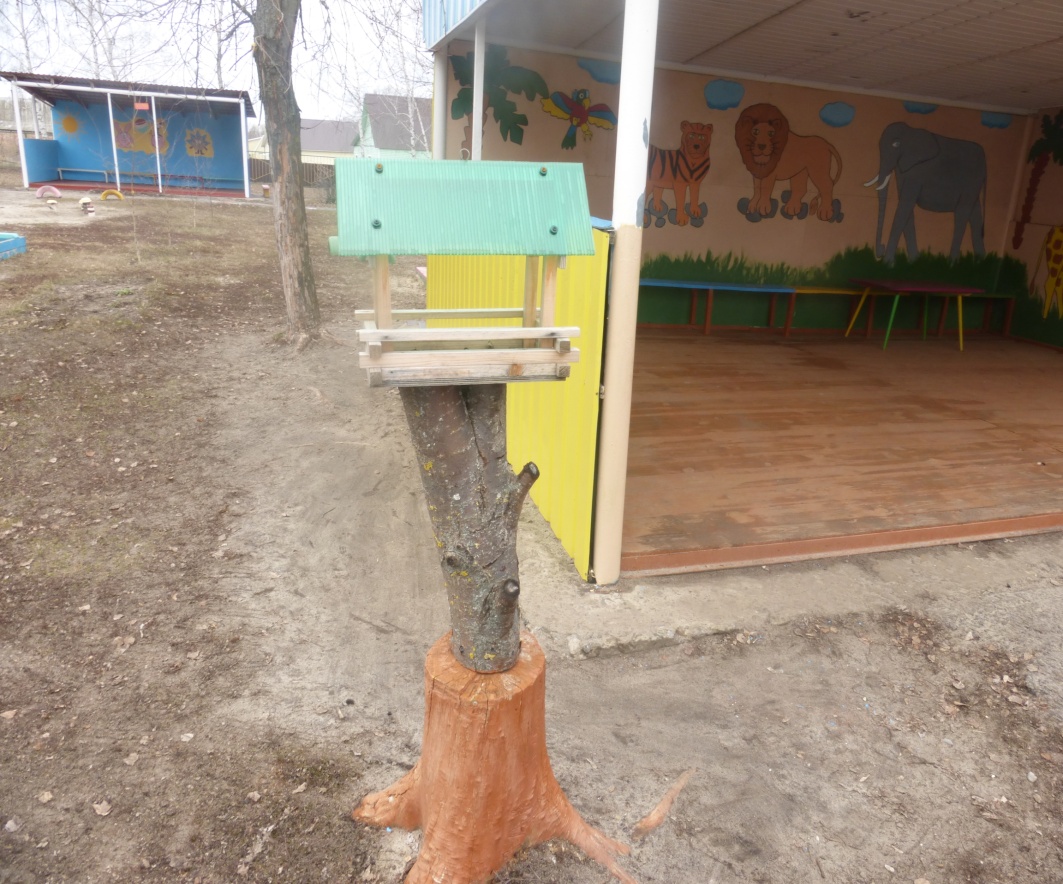 Третий этап
Постоянно насыпать корм в кормушки
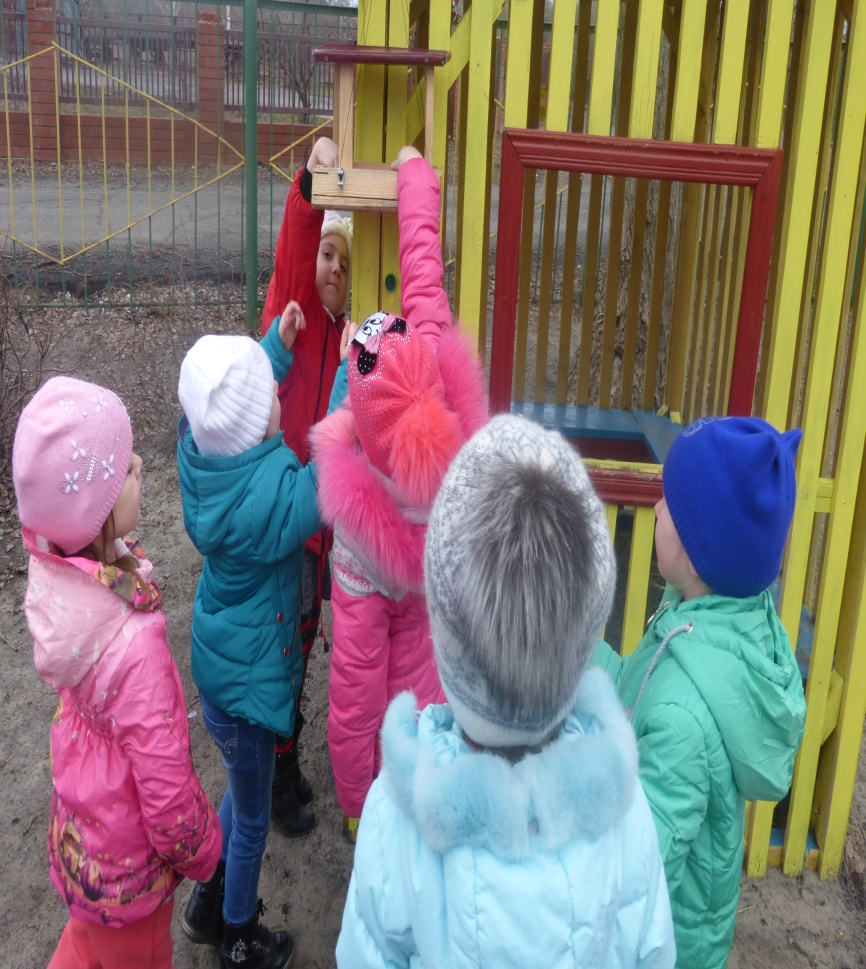 Отчет
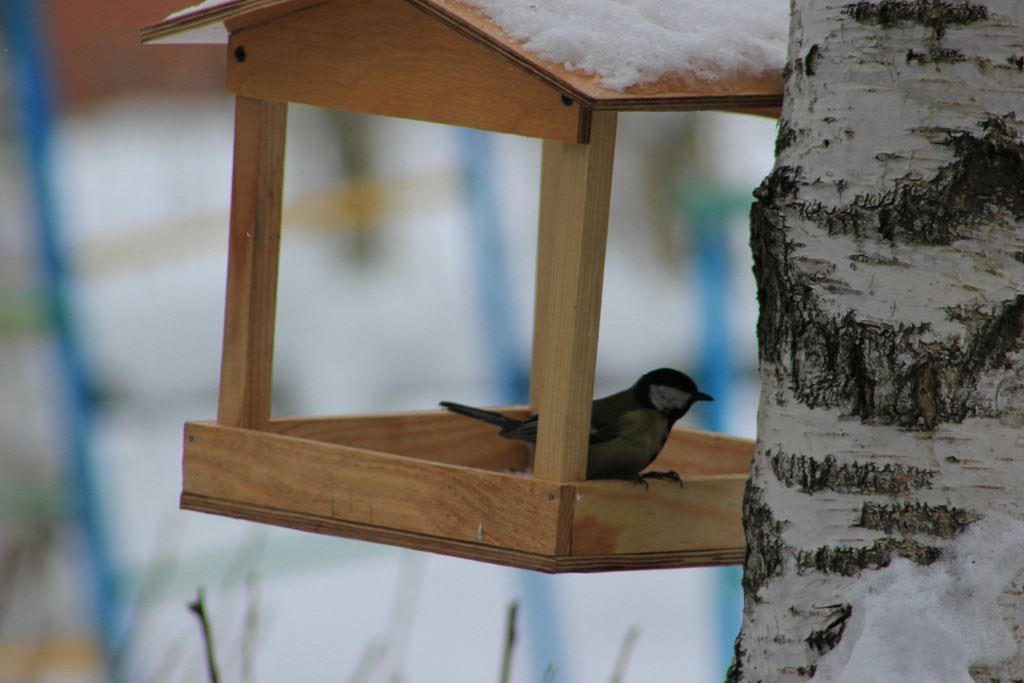